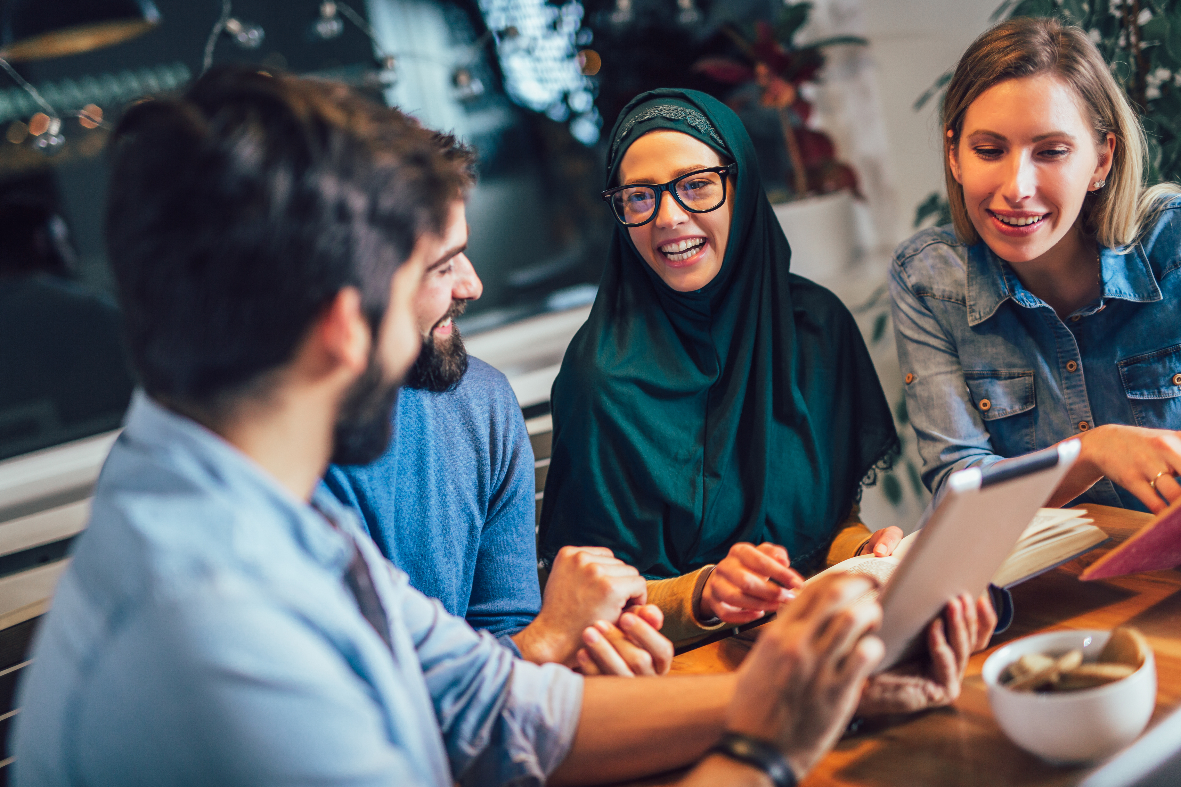 Building Bridges:
Fostering Collaborative Relationships Between Research Administration and Internal Audit
Facilitators
Nichole Orogun-Thomas, CRA 
Advisory Senior Consultant | Government and Public Services 
Deloitte & Touche LLP

Nichole is a senior consultant in Deloitte Risk & Financial Advisory. Nichole provides professional services in areas related to Higher Education. With over two decades of experience in grants management and sponsor funding, Nichole understands the organizational systems and processes related to post award management. Her experience includes ERP implementations, delivery of compliance and functional training, as well as financial management from initial award to closeout.
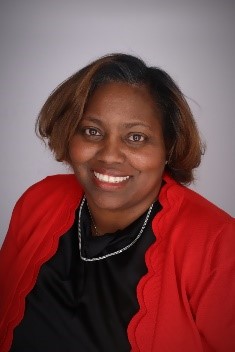 Dillon Clark
Advisory Senior Manager| Government and Public Services 
Deloitte & Touche LLP

Dillon is an advisory manager and Certified Fraud Examiner (CFE) in Accounting and Internal Controls with nearly 15 years of operational redesign, process development and implementation, fund accounting, and organizational transformation experience. He has experience managing complex financial and organizational transformation engagements and serves as a leader in areas of government accounting, research accounting and compliance, research, and clinical trial internal control assessments, and serves as a Subject Matter Advisor for research and grants accounting, finance, and compliance for institutions of Higher Education, Research Institutions, and Healthcare Institutions.
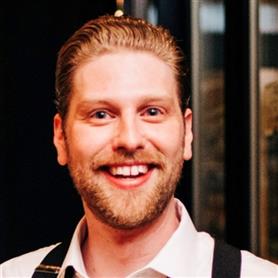 Agenda
1
2
3
4
Learning Objectives
Research Administration and Internal Audit
Collaboration and Cross-Communication
Practice Exercises
Learn: Explore the dynamics between research administration and internal audit, identifying common sources of conflict and collaboration. 
Apply: Utilize leading practices and tools to enhance communication and cooperation between these two critical functions. 
Collaborate: Participate in role-playing exercises to practice conflict resolution and collaborative problem-solving techniques.
Learning Objectives
Research Administration and Internal Audit
Internal Audit (IA)
Colleges and universities require a high-performing Internal Audit function that addresses the needs of the IA plan and mitigates risk, captures cost savings, drives value, and anticipates changes and what might be around the corner. It is critical to proactively monitor, manage, and mitigate the emerging and ever-changing risks in the industry.
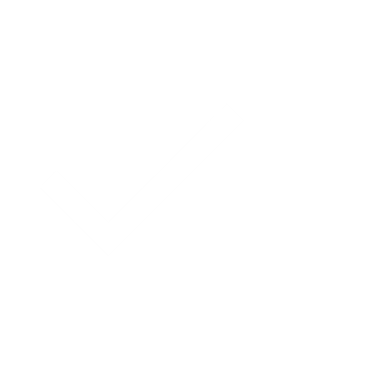 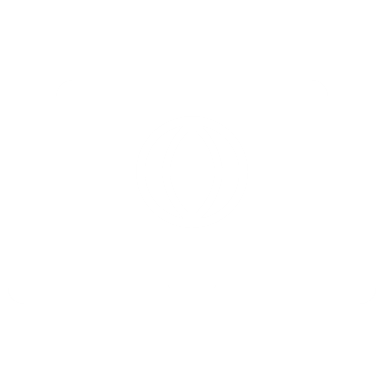 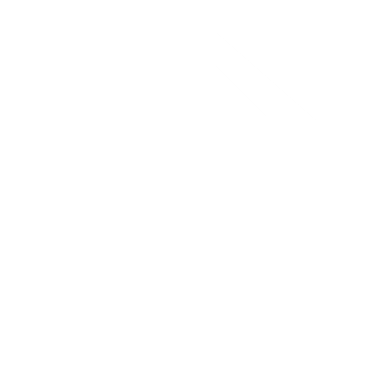 Grants Management
Information Technology (IT)
Compliance
Confirm that IT systems are secure, efficient, and compliant with key regulations
Reviews adherence to relevant laws, regulations, and internal policies to maintain compliance
Confirms that grant funds are used in compliance with regulations and university policies
Assess IT risks and maintain regulatory compliance
Audit cybersecurity and data privacy
Review IT governance and operational efficiency
Evaluate business continuity plans
Oversee IT project management, vendor management, user access controls
Promote IT training and awareness
Confirms compliance with standards (i.e., FERPA, HIPAA, GDPR)
Confirms that IT and operational policies are current and followed
Assesses third-party vendor compliance and contract terms
Evaluates effectiveness of internal controls and governance frameworks
Confirms compliance with grant terms
Confirms that  accurate financial reporting
Assesses internal controls to prevent fraud
Reviews documentation and reporting processes
Identifies and mitigates risks
Provides training and guidance on leading practices
Conflicts in Internal Audit & Research Administration Collaboration
While working with research administration proactively helps increase compliance and reduces risk, sometimes things fall through the cracks. How organizations react and who they contact to course correct can often make a difference in mitigating risk.
Accounts Payable Timing
Conflict of Commitment
Expenditure Controls
Principal Investigator (PI) did not disclose faculty appointment at a foreign institution
AP turnaround for vendor payments was very long and the sponsors were billed for expenses before vendors were paid
Payroll transactions continued to post to awards months after final reports were filed
Who do you contact when you run into these issues?
How do you collaborate to address these issues?
Let’s see what happened in these scenarios and how collaboration can effectively resolve these issues while maintaining sponsor compliance and preventing from reoccurrence. For the following exercise you will assume you are in a leadership position within the central office.
Upon reviewing a faculty member’s Bio Sketch, you notice they have discussed their work at a foreign institution in Section A. Personal Statement but not under B. Positions, Scientific Appointments and Honors. You followed up with an online search and discovered the faculty member has a faculty position at the foreign institution.
Conflict: PI did not disclose faculty appointment at a foreign institution.How would you approach this?
Conflicts of Commitment
What should Research Office do?
Wrong Answer
Contact COI 
Discuss disclosures 
There was no disclosure of this and, as a result, no management plan
Work with faculty member and COI to disclose 
Update Bio Sketch Section B
Submit proposal to sponsor
Contact COI
Discuss disclosures
There was no disclosure of this and, as a result, no management plan
Work with faculty member and COI to disclose
Review other proposals and awards with faculty member as PI and/or co-investigator/collaborator
Work to identify potential other issues
Disclose to sponsors as needed
Reinforce COC policies with faculty
Update Bio Sketch Section B
Submit proposal to sponsor
How can Internal Audit Help?
Assess the risk within the current COC process 

Review internal controls within the current COI process and provide recommendations to assist on mitigating risk while also identifying other potential issues and risks within the process
For the past few months, the Accounts Payable team at your institution has been facing system issues preventing vendors from being paid for their services, including those charged to grant accounts. In the interest of meeting sponsor deadlines for final reports and closeout, your central office billed the sponsor for these expenditures.
Conflict: AP turnaround for vendor payments was very long and the sponsors were billed for expenses before vendors were paid.
How would you approach this?
Accounts Payable Timing
What should Research Office do?
Continue the existing practice as the control and process breakdown is with AP and not research
Escalate internally 
Stop practice immediately
Work to remove expenditures from grants through an approved cost transfer process
How can Internal Audit Help?
Internal Audit can assess the internal controls, policies, and procedures within the affected process and offer recommendations for internal control and process improvements to mitigate the risks associated with the accounts payable process.
Conflict: Payroll transactions continued to post to awards months after final reports were filed.
How would you approach this?
You’ve assumed a leadership role at a new institution and have discovered that grant accounts from 2-3 years ago are still active and are still incurring payroll charges monthly.
Expenditure Controls
What should Research Office do?
Assign it to your team members to address but at a low priority
Identify scope of accounts with these issues
Confirm sponsors have not been inadvertently billed for these expenditures
Develop remediation plan to address old accounts
Develop process to close accounts when the final reports are submitted, and payment is received
Work with IT to develop controls around these expenditures
Design regular monitoring tools to verify accounts are being closed timely and unallowable expenses are removed from grants
How can Internal Audit Help?
Review the process for award closeout including the business process and IT internal controls
Identify opportunities for mitigating the risk of this issue occurring in the future
Advise on the development of policies and procedures for award close out including preventive and detective internal controls
Collaboration and Cross-Communication
A Collaborative Approach to Research Administration and Internal Audit
Building collaborative relationships between Research Administration and Internal Audit is crucial for confirming compliance, enhancing efficiency, and fostering a culture of transparency and continuous improvement in higher education institutions.
Schedule regular joint meetings
Design cross-functional training and workshops
Emphasize shared goals and objectives
Establish clear communications channels
Conduct joint risk assessments
Collaborate on audit planning
Other values include celebrating mutual successes, providing regular feedback for continuous improvement, and providing access to document and resource repositories.
Communication Techniques
Practice communication techniques and phrases that can help build relationships and maintain a collegial climate.
Practice
Benefits
Active Listening: Pay full attention to the speaker, acknowledge their points, and respond thoughtfully.
Demonstrates respect and understanding, fostering a collaborative environment.
Open-Ended Questions: Ask questions that encourage discussion and exploration, rather than yes/no answers.
Promotes deeper understanding and engagement.
Positive Framing: Frame statements in a positive light, focusing on solutions and opportunities rather than problems.
Encourages a constructive and forward-looking mindset.
Empathy and Understanding: Show empathy by acknowledging the other person's feelings and perspectives.
Builds trust and rapport, making collaboration more effective.
Transparency and Honesty: Be open and honest about intentions, expectations, and limitations.
Establishes trust and reduces misunderstandings.
Regular Updates and Check-Ins: Provide regular updates on progress and check in frequently to address any concerns or questions.
Keeps everyone informed and engaged, preventing issues from escalating.
Communication Techniques
Incorporate phrases that can help build relationships and maintain a collegial climate. Avoid phrases that may lead to defensiveness and gate-keeping.
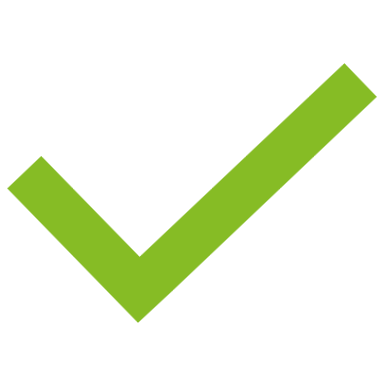 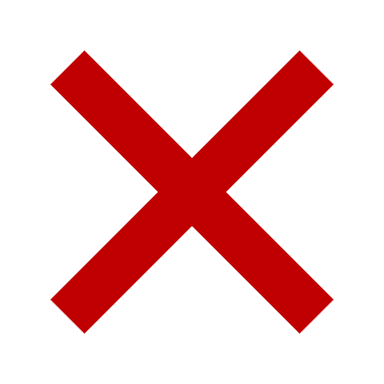 Do….
Avoid…
Express Appreciation and Respect
"I appreciate your perspective on this."
"Thank you for bringing this to my attention."
"Your expertise is invaluable to this project."

Utilize Collaborative Language
"Let's work together to find a solution."
"What are your thoughts on how we can improve this process?"

Seek Input and Feedback
"I would love to hear your ideas on this."
"Can you help me understand your concerns?"
"What do you think would be the best approach?"

Utilize Positive Framing
"We have an opportunity to enhance our processes."
"Let's focus on the strengths we can build on."
"This is a great chance for us to collaborate and innovate."

Employ Empathy and Understanding
"I understand that this is a challenging situation."
"I can see why this is important to you."
"Let's find a way to address your concerns."
Using Blaming and Accusatory Language
"You always do this wrong.“  
"This is your fault."
"Why didn't you take care of this?"

Making Dismissive or Condescending Remarks
"That's not important right now."
"You don't understand the bigger picture."

Asking Closed-Ended Questions
"Don't you agree this is the only way?"
"Isn't this obvious?“ 
"Can't you see the problem?"

Utilizing Negative Framing
"This is a disaster.“  
"This is going to be a huge problem."
"We can't do anything about this."

Providing Defensive Responses
"That's not my responsibility."
"I don't have time for this.“  
"This isn't my problem."
Tools to Enhance Collaboration and Cross-Communication
Leverage technology to effectively implement collaboration techniques, enhance communication, and foster a culture of transparency and continuous improvement. Selecting the right tools for your institution’s specific needs and preferences will help promote successful collaboration and positive outcomes.
Meeting Tools
Communication Channels
Email Lists and Distribution Groups
Feedback & Continuous Improvement
Joint Problem-Solving
Working Groups
Training and Workshops
Learning Management Systems (LMS)
Joint Risk Assessments
Risk Management Software
Shared Goals and Objectives
Objectives and Key Results software
Collaborative Audit Planning
Audit Management Software
Celebrate Successes Together
Newsletters & Recognition Platforms
Proactive Management and Preventative Measures
Partnering with your Research Administration team to monitor new and emerging risks in the industry and at your institution is of paramount importance. Internal audit can advise and consult on emerging risks and trends and provide innovative recommendations for internal control and process implementation and improvement to mitigate risk.
Monitor Guidance and Policy Changes
Understand Industry Emerging Risks
Continually Monitor Known Institutional Risks and Build Research Admin into your Internal Audit Plan
Practice Exercises
Scenario: The research administration office is preparing a major grant proposal with a tight deadline. The internal audit team has scheduled an audit of the research administration processes during the same period.

Roles:
Research Administrator
Internal Auditor

Instructions:
Research Administrator: Express concerns about the timing of the audit and how it might impact the grant proposal preparation.
Internal Auditor: Explain the importance of the audit and its timing, and discuss potential flexibility.

Discussion: Both parties should explore ways to accommodate each other's needs, such as rescheduling the audit or providing additional support to the research administration team.
Exercise 1: Understanding Perspectives
Scenario: An internal audit has identified several compliance issues within the research administration office. The research administration team feels the findings are overly critical and not reflective of their efforts.

Roles:
Research Administrator
Internal Auditor
Mediator (optional)

Instructions:
Internal Auditor: Present the audit findings and explain their significance.
Research Administrator: Respond to the findings, expressing concerns and providing context.
Mediator (optional): Facilitate the discussion, confirming both sides are heard and guiding them toward a resolution.

Discussion: Work together to develop a plan to address the findings while acknowledging the efforts of the research administration team. Work together to develop a plan to address the findings while acknowledging the efforts of the research administration team.
Exercise 2: Conflict Resolution
Scenario: A new federal regulation requires changes to the research administration processes. Both the internal audit and research administration teams need to work together to confirm compliance.

Roles:
Research Administrator
Internal Auditor

Instructions:
Research Administrator: Outline the current processes and the changes required by the new regulation.
Internal Auditor: Identify potential risks and compliance issues with the new processes.

Discussion: Collaboratively develop a plan to implement the changes, confirming compliance while minimizing disruption to the research administration office.
Exercise 3: Collaborative Problem-Solving
Wrap-Up
Research Administration and Internal Audit | Leading Practices
The following leading practices are important to keep in mind to guide collaborative partnership between Internal Audit and Research Administration.
What Happens in the Future of Compliance?
While we can’t know absolutely what happens in the future, we can use the past and current landscapes to predict for our colleagues.
Growing Regulations
Understanding Research Risk
Maintaining Funding
Foreign Influence
Cyber Security
Fraud, Waste, and Abuse (FWA)
Advancements in Technology
Data Sharing
Globalization of Research
Decentralization in Large Institutions
Pressures on Overall Institutional Funding
Financial Planning and Analysis (FPA)
Institutional Relationships with Sponsors
Ongoing Compliance
Opportunity Cataloguing (Leverage AI)
Questions?

THANK YOU!
This presentation contains general information only and Deloitte is not, by means of this presentation, rendering accounting, business, financial, investment, legal, tax, or other professional advice or services. This presentation is not a substitute for such professional advice or services, nor should it be used as a basis for any decision or action that may affect your business. Before making any decision or taking any action that may affect your business, you should consult a qualified professional advisor.
 
Deloitte shall not be responsible for any loss sustained by any person who relies on this presentation. 




As used in this document, “Deloitte” means Deloitte & Touche LLP, a subsidiary of Deloitte LLP. Please see www.deloitte.com/us/about for a detailed description of our legal structure. services may not be available to attest clients under the rules and regulations of public accounting.